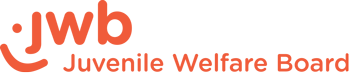 Recipient Training
Juvenile Welfare Board of Pinellas County
Juvenile Welfare Board Welcome
2
Juvenile Welfare Board
AmpliFund Implementation Team
Laura Krueger Brock, Chief Financial Officer
Laura Peele, Director of Information Technology
Stacey Gill, Senior Program Financial Manager
Shannon Phillips, Software Applications Support Analyst
Agenda
3
Welcome & Overview
Getting Started in AmpliFund
Entering Expenses & Submitting a Reporting Period & Payment Request
Completing Position Change Request Form
Completing an Other Funding Change Form
Submitting an Amendment Request
Reporting
Q&A
House Keeping
4
Submit questions via chat.

JWB Finance staff will be monitoring Program-related questions.

Shannon will be monitoring AmpliFund questions and will address at the end.
5
In-Product Review
Support
JWB Support Resources
7
JWB Provider Software Support Email:
Provider-support@jwbpinellas.org
 
JWB Provider Software Support Website:
https://www.jwbpinellas.org/providers/
AmpliFund Support
8
Submit a support ticket:
support@amplifund.zendesk.com

Visit the support portal:
https://amplifund.zendesk.com

Supported Browsers:
Google Chrome (current supported releases)
Mozilla Firefox (current supported releases)
Microsoft Edge (current supported releases)
Microsoft IE 11 +
Apple Safari 10+
AmpliFund Support Site
9
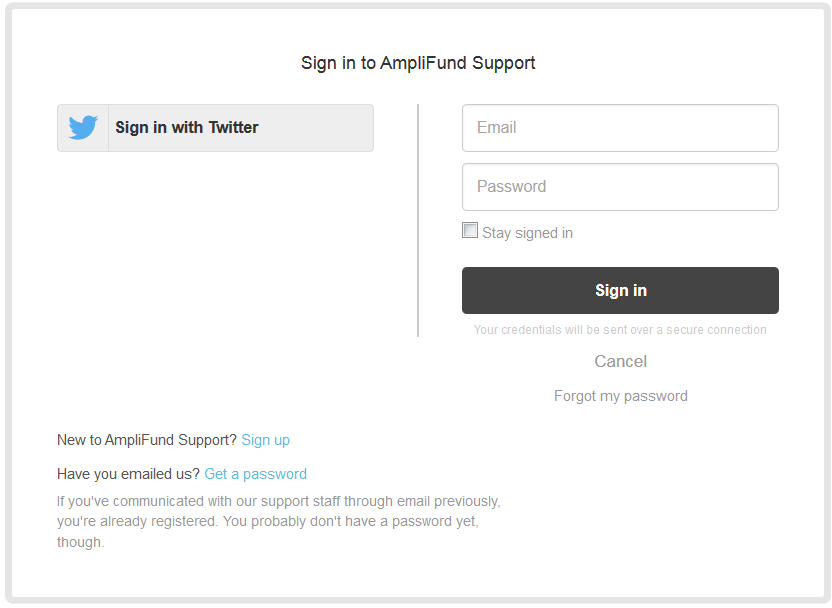 Go to https://amplifund.zendesk.com
Click the Sign up link
Enter your full name
Enter your email address
Complete the I’m not a robot check
Click the Sign up button
A welcome email from support@zendesk.com will be sent to you via email
Click the link to set your password
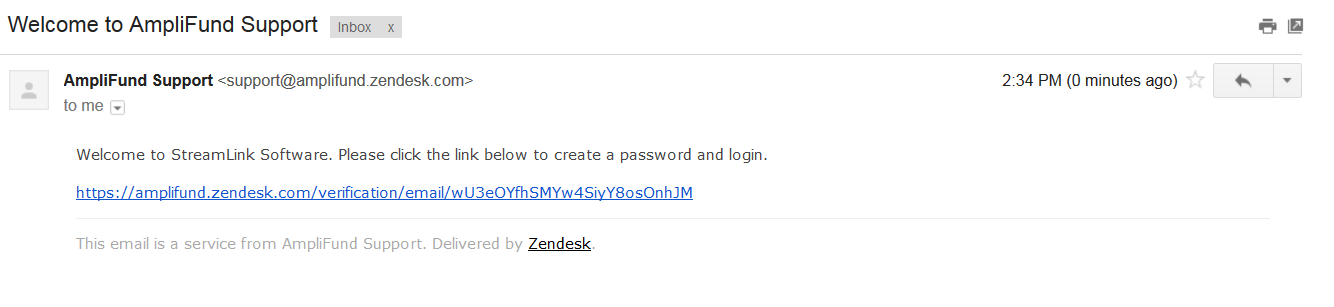 AmpliFund Support Site
10
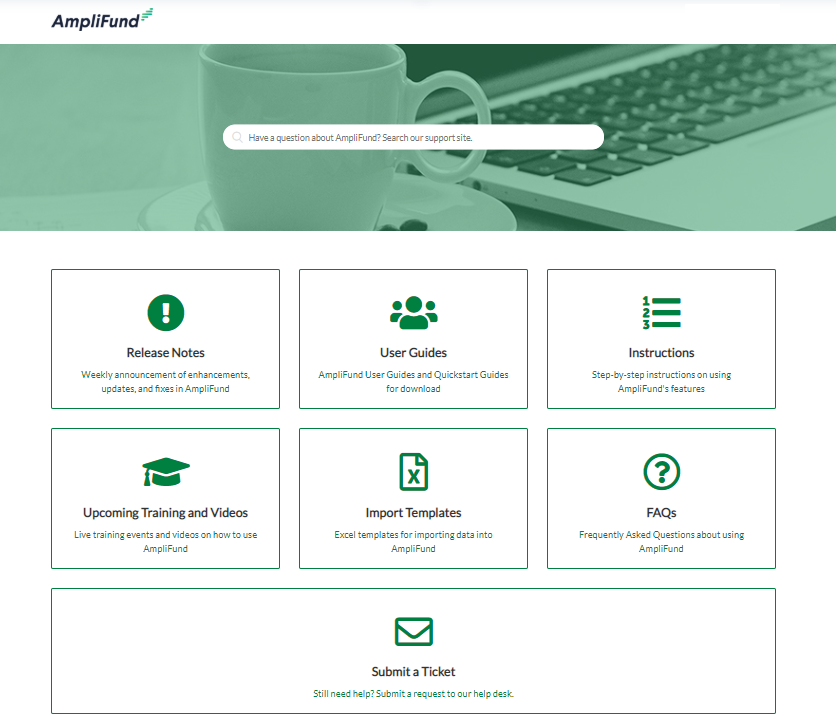 11
Appendix
Support Slides
Navigating AmpliFund
12
2
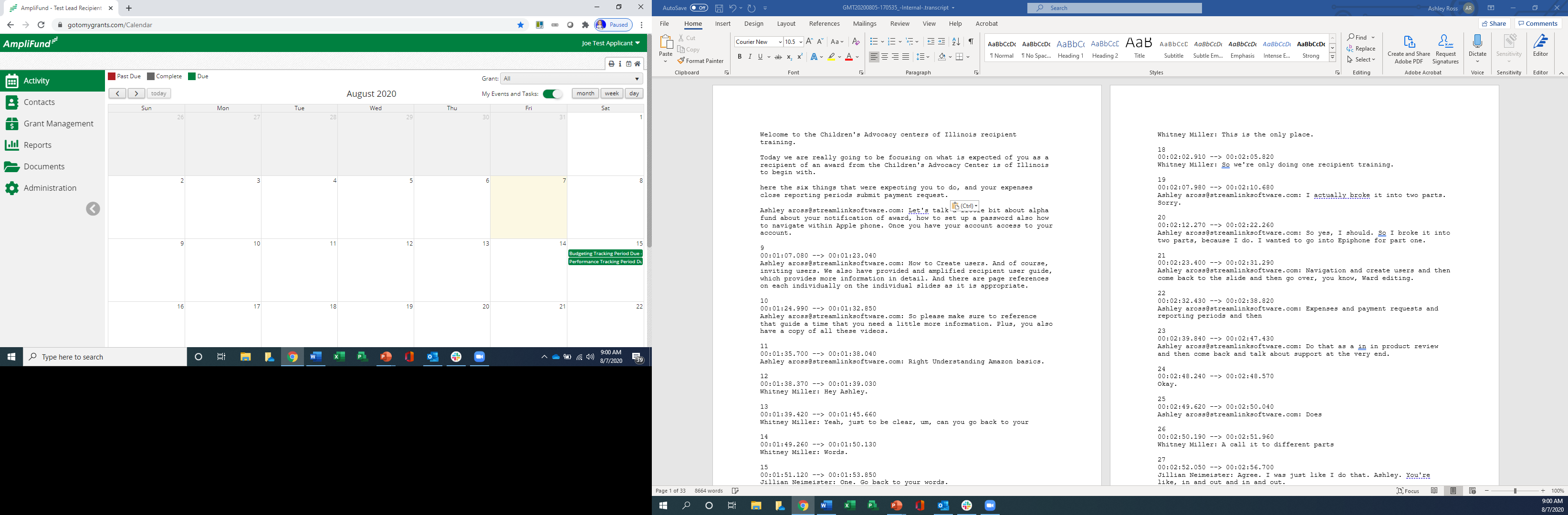 Left Navigation -shows on every page
User Navigation –includes account information, change password, message center, support, terms and conditions, applicant portal, and logout
Options Toolbar –displays icons to perform functions available on the current page, icons vary based on page
3
1
1
New AmpliFund Users
13
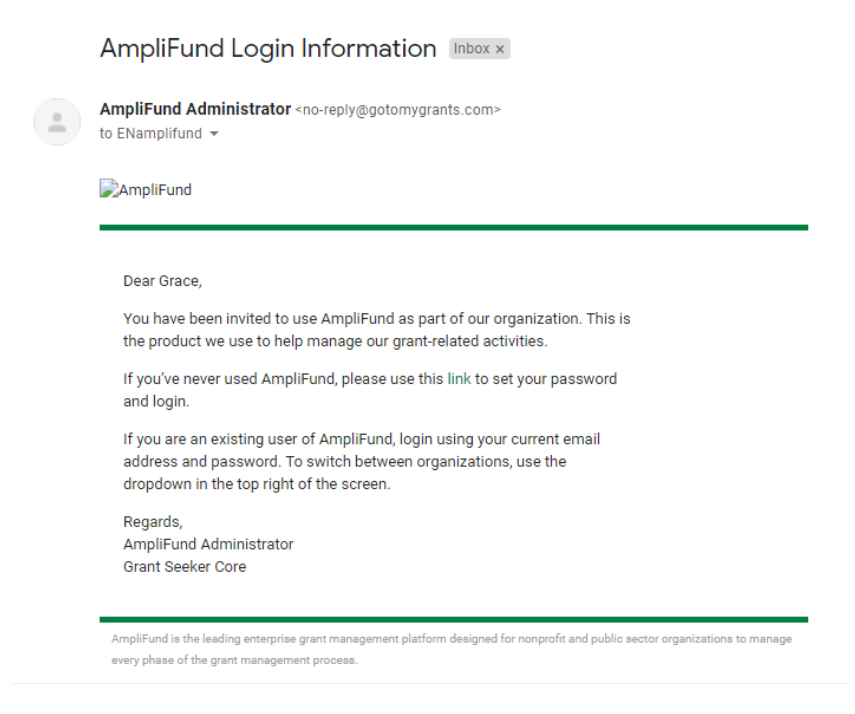 AmpliFund generated emails from                                               no-reply@gotomygrants.com
If you do not receive your welcome email, check your spam folder
Links in AmpliFund emails expire in 72 hours; contact AmpliFund Support if you need to have your email resent
User First Name
Creating a Password & Logging In
Click the link in the invitation email
Enter and confirm a password
Click the Submit button
Enter email and password in the Login window and click the Login button
Click the I Accept button to accept the AmpliFund terms of use
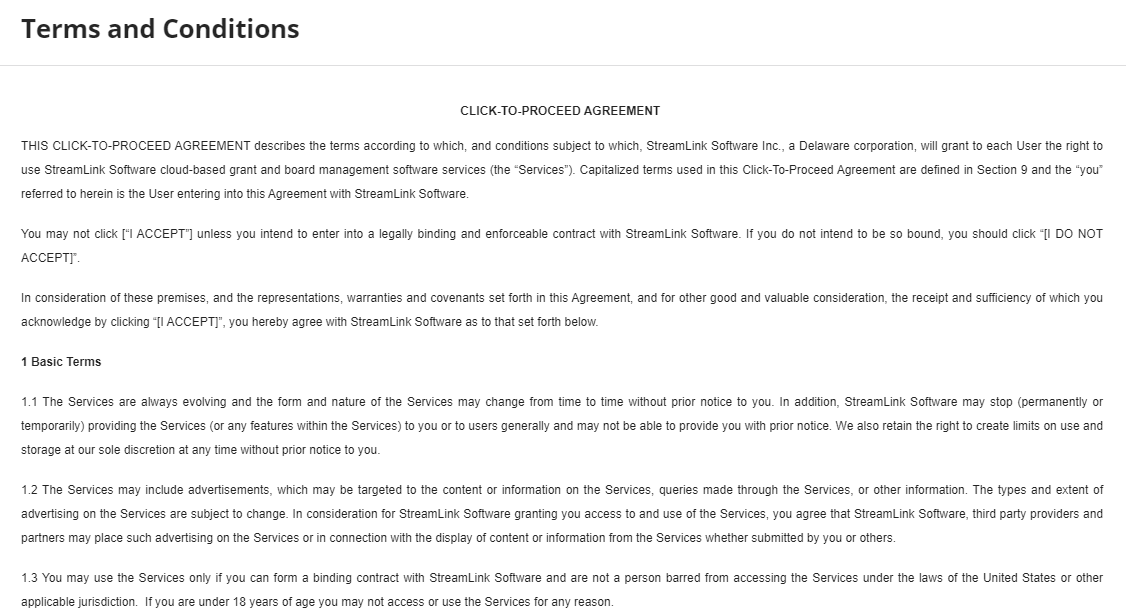 Adding Users
Creating Additional Users
16
1
Open Administration > System Security > Users
Click the + icon in the top right hand corner to create a User
Enter user preferences & information
Select the User’s Email Preference
User role
User’s First Name, Last Name, and E-Mail Address
Click the ‘Create’ button
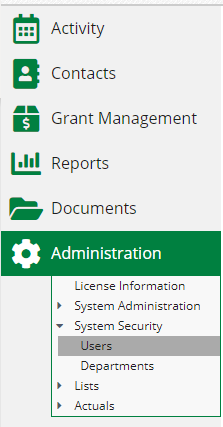 3
2
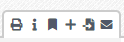 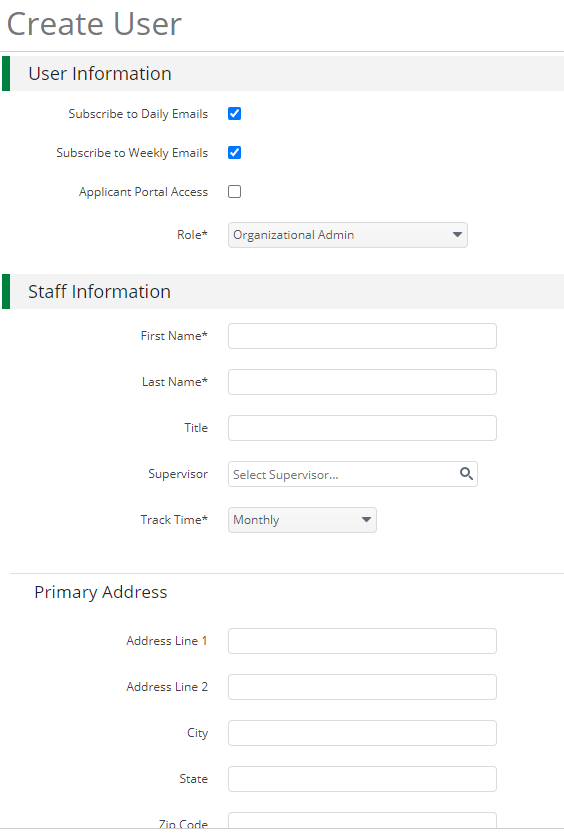 User Options
17
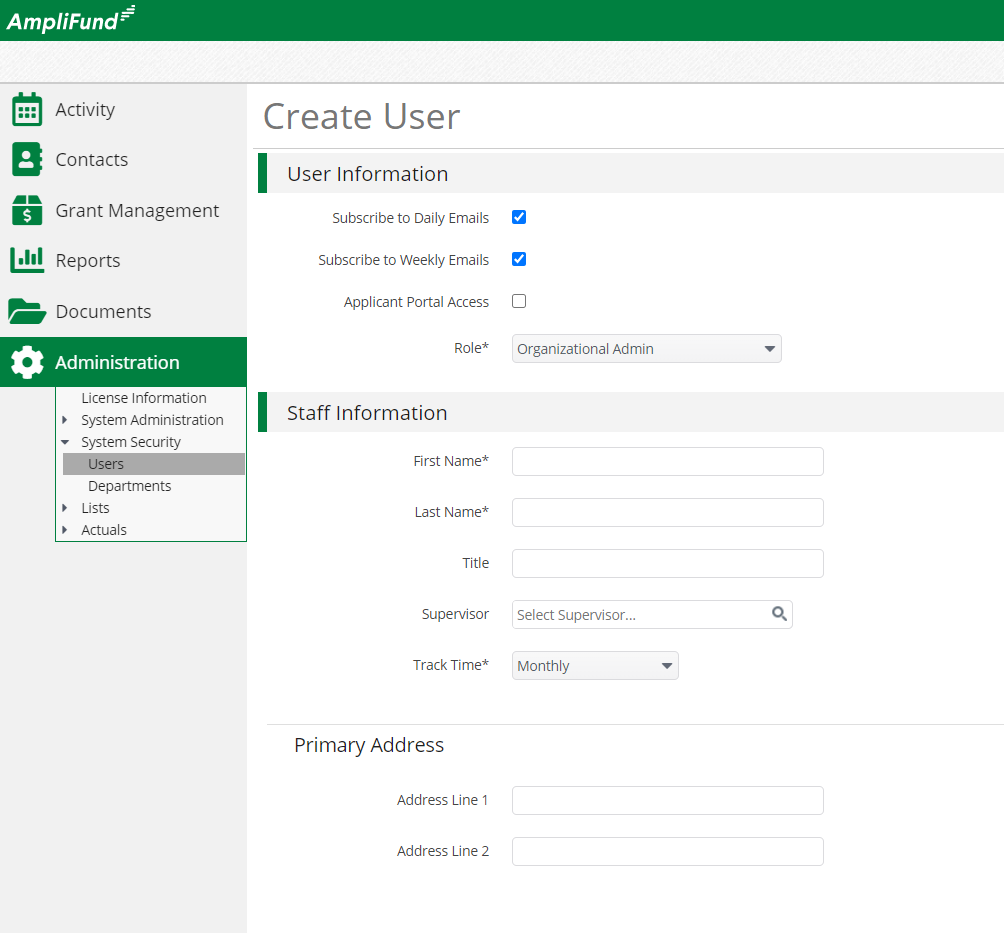 Subscribe to Daily/Weekly Emails
Set to Yes to receive daily and/or weekly emails from AmpliFund with tasks/reminders
Role*
Organization Administrator
Full view and edit access to your organization’s AmpliFund account
Executive
View only access to your organization’s AmpliFund account
Department User (No Salary)
Only has access to budget or performance plan items to which you assign the user as the Responsible Individual
Department User (Salary)
Has access to budget or performance plan items to which you assign the user as the Responsible Individual including personnel line items
Sending an Invitation to a User
18
Click the             in the Icon Bar
In the confirmation pop-up window, click Send Invitation
Link is active for 72 hours
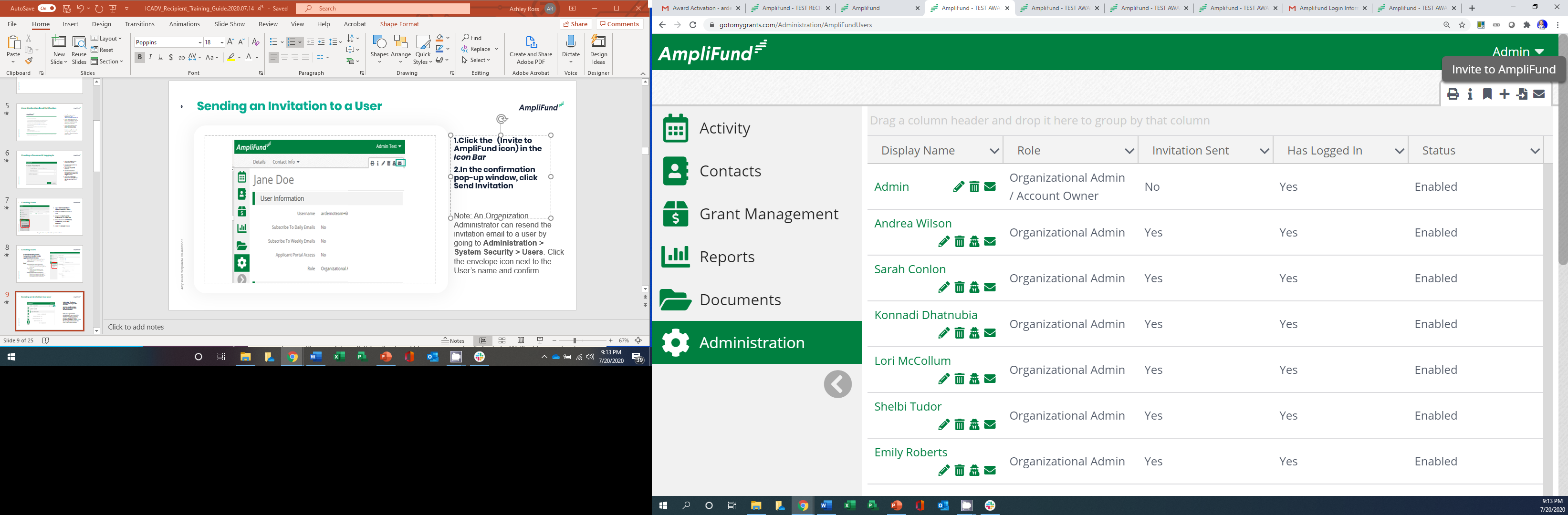 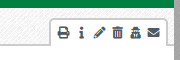 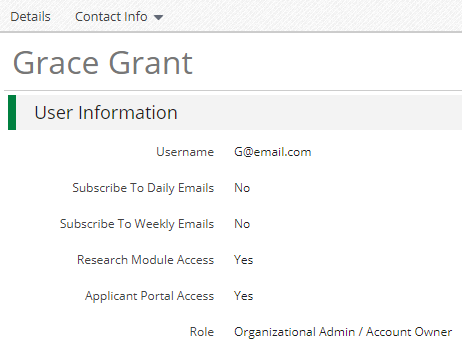 Note: An Organization Administrator can resend the invitation email to a user by going to Administration > System Security > Users. Click the envelope icon next to the User’s name and confirm.
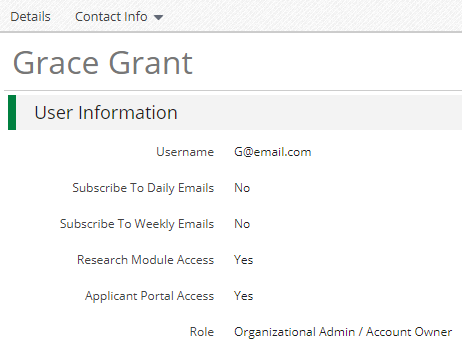 Updating Grant Award
Adding Grant Manager in Award Details
20
Go to Grant Management > Grants
Click the ‘pencil’ icon next to grant name to edit
Update the Recipient Grant Manager name & Recipient award name (optional)
Click the Save button in the right corner of the screen
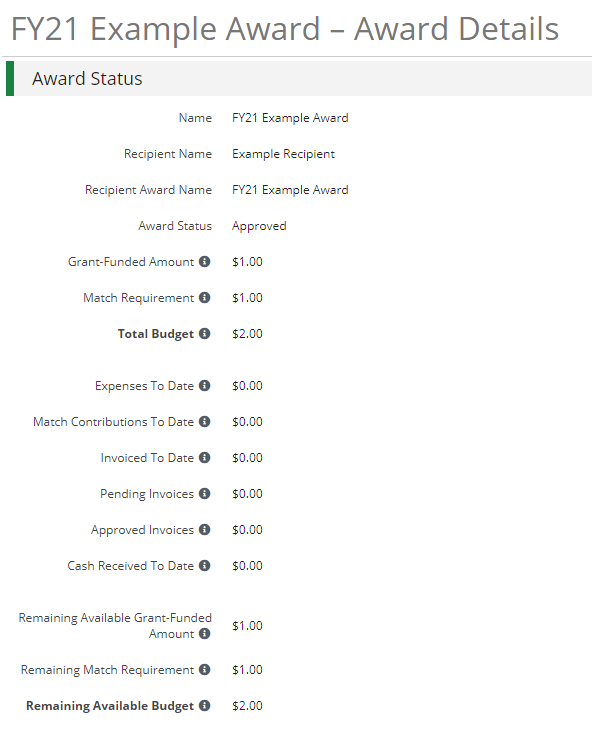 1
3
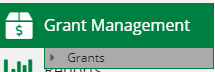 2
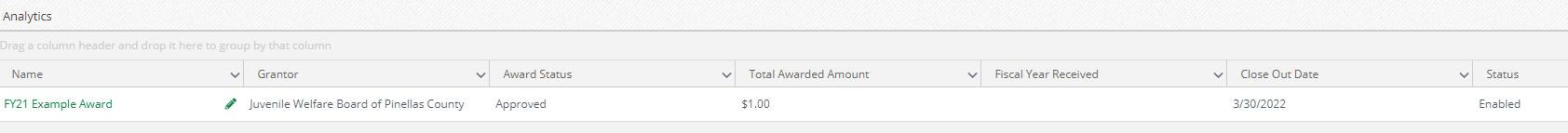 Accessing Budget
Accessing Budget
22
Go to Grant Management > Grants
Click the grant name 
Click on Post Award > Financials > Budget
3
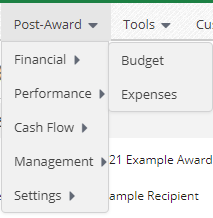 1
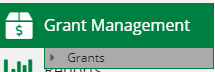 2
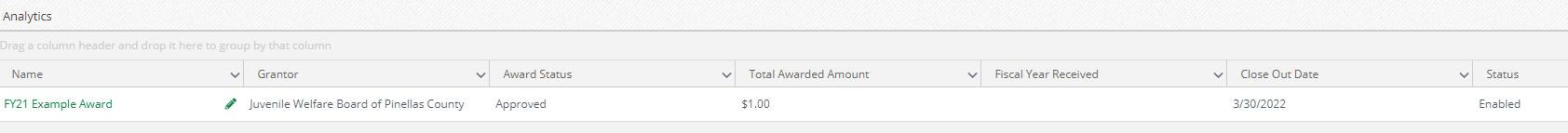 Grant Performance Plans and Budgets have already been created in your account.
*Page 10 of the AmpliFund Recipient User Guide
Expense Entry
Expense Entry
24
From the Grant click on Post Award > Financial > Expenses
Click on the plus icon to add a new expense
Add expense information under Expense tab. Expense status must be Reviewed to pull into a Payment Request.
Add details under Custom tab then click Create.
1
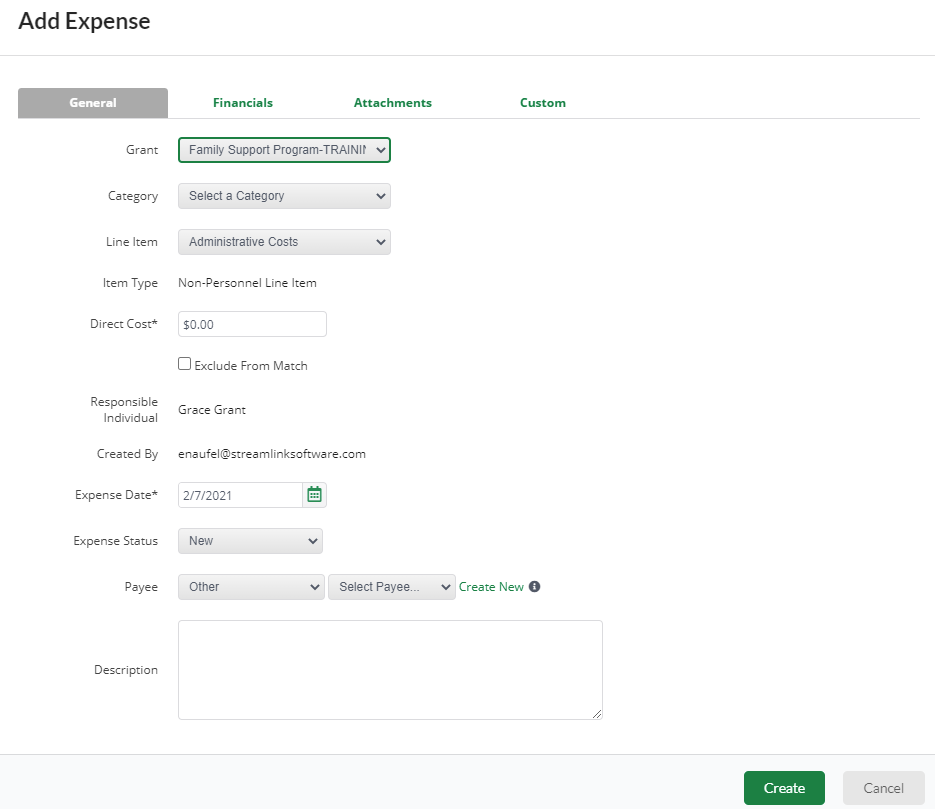 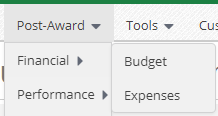 3
4
2
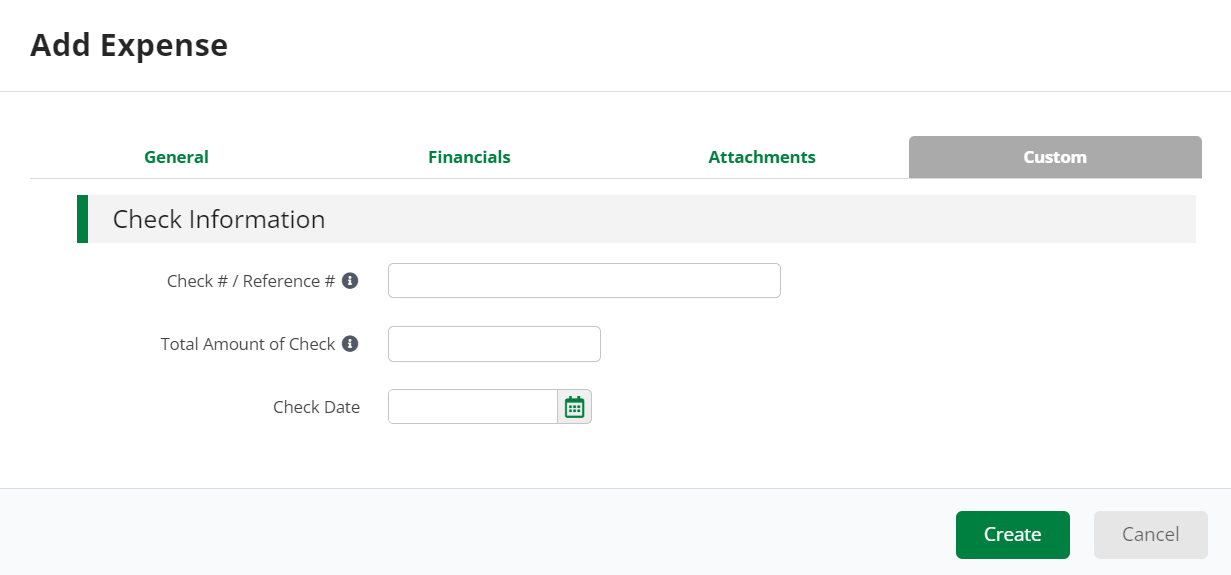 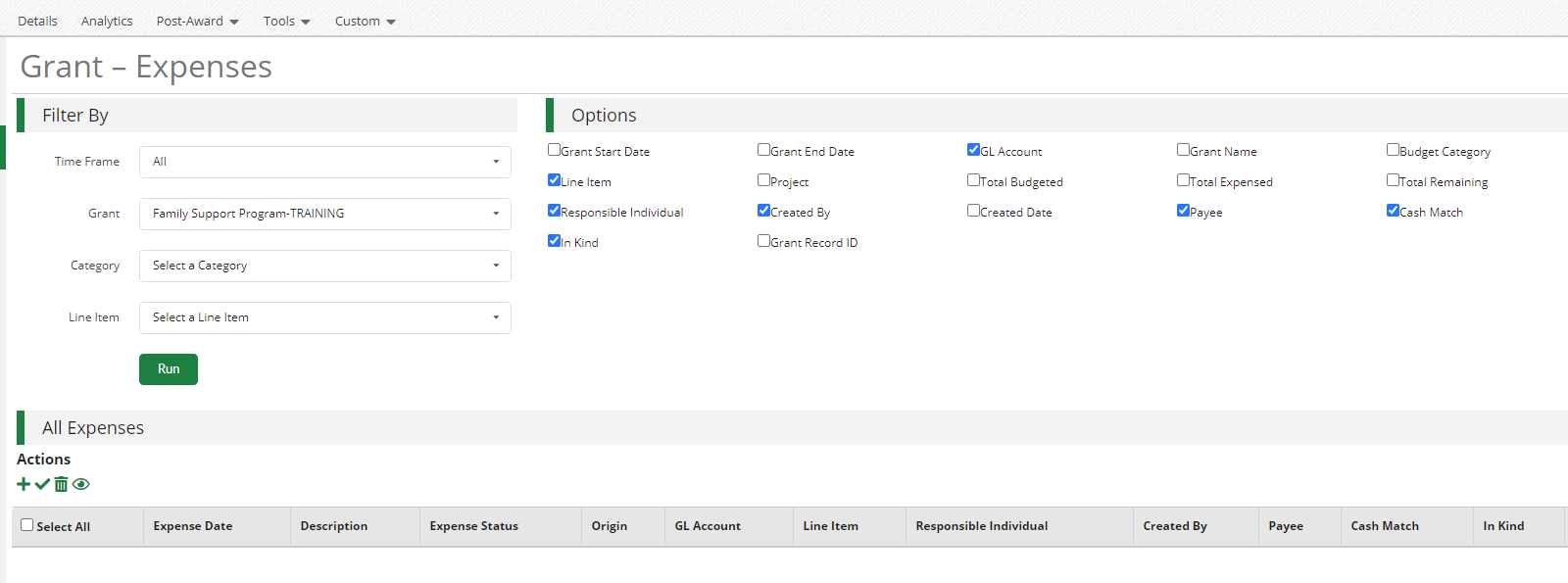 Submitting a Reporting Period & Payment Request
Generating a Reporting Period
26
From the Grant click on Post Award > Management > Reporting Periods
Click on the plus icon in the upper right-hand corner
Select Expenses and Time Period then click Save
Review expenses & details, click Close to submit reporting period to JWB
2
1
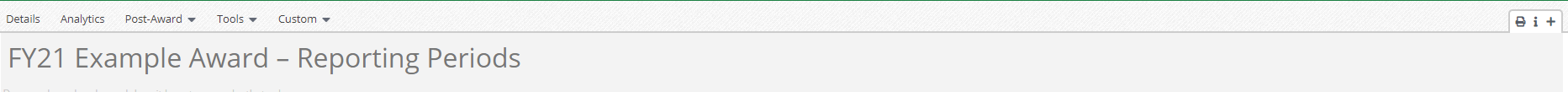 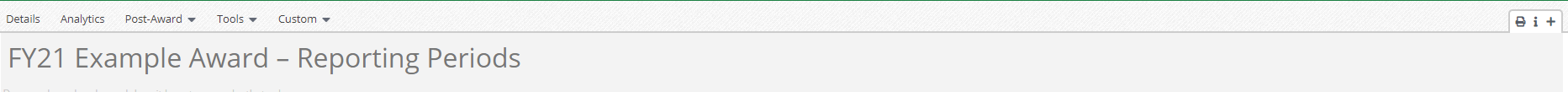 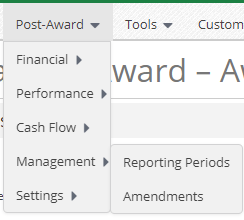 3
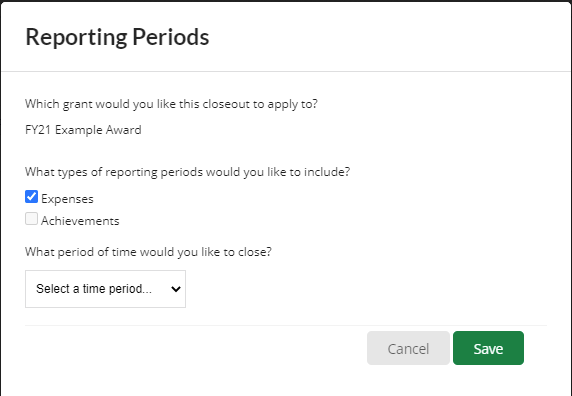 4
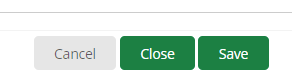 Generating a Payment Request from Reporting Period
27
From the Reporting Periods click on the payment request icon 
Enter name (Naming convention: Month + year OR Quarter #) and date created
Type in total requested amount 
Add any additional comments & upload files (such as GL and Payroll backup) to JWB
Click submit to send to JWB
1
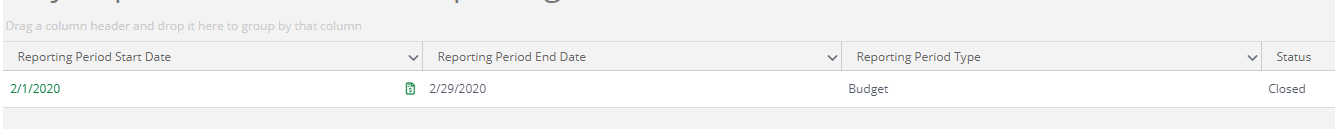 2
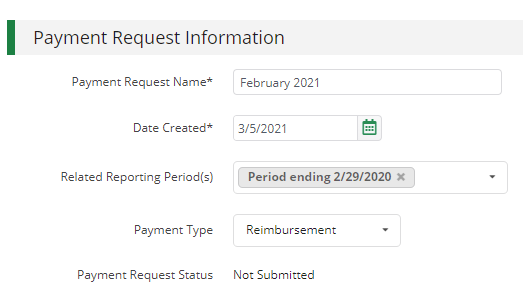 3
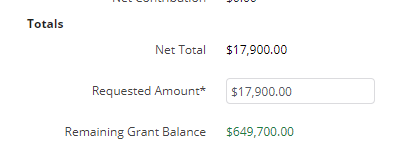 4
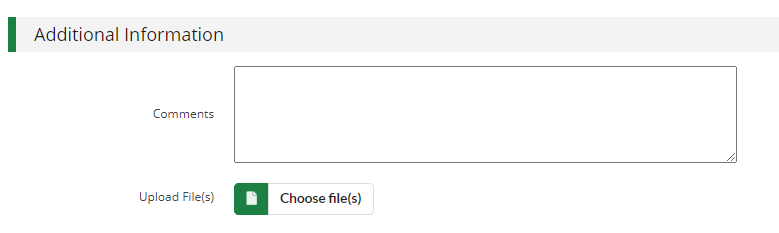 5
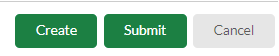 Resubmit a Rejected Payment Request
28
Fix errors identified by Funder in the payment request comment section.
From the Grant click on Post Award > Management > Payment Requests, identify rejected Payment Request and click on pencil
Fix any errors, and re-submit
Note: As of summer 2023, there’s no need to create a new Payment Request to fix a rejected Request.
1
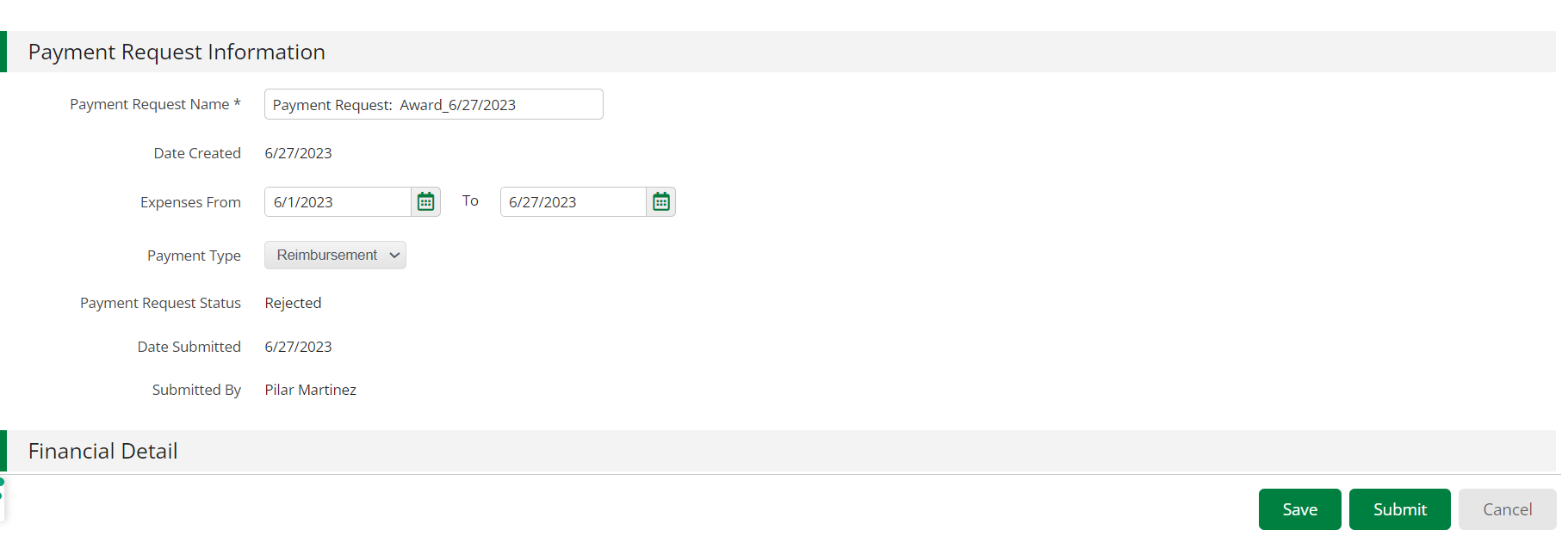 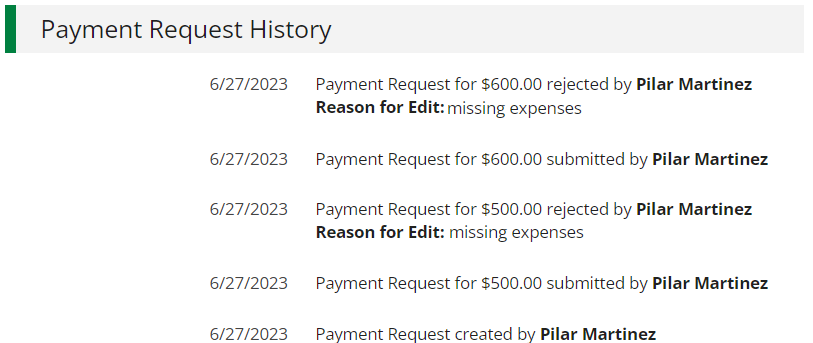 3
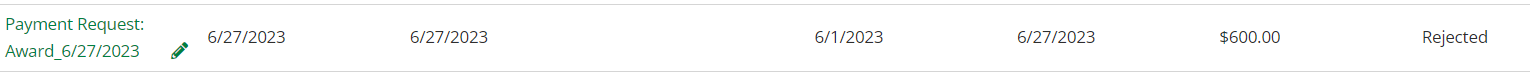 2
Submitting an Amendment Request
Generating an Amendment
30
From the Grant click on Post Award > Management > Amendments
Click on the plus icon in the upper right-hand corner
Click on (i)circle then (ii) text of amendment type
Enter amendment Information
Click Submit to Submit request to JWB
1
2
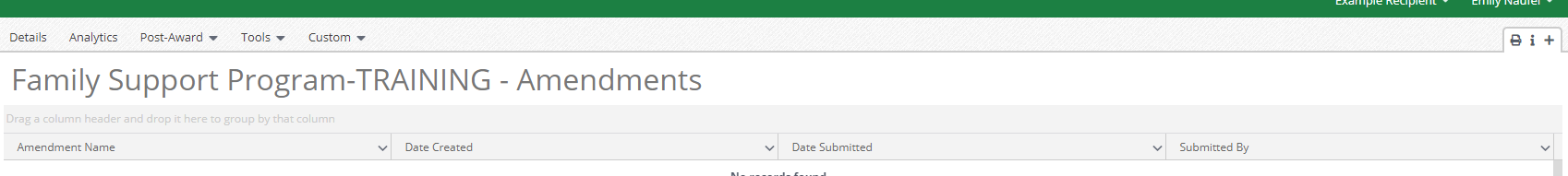 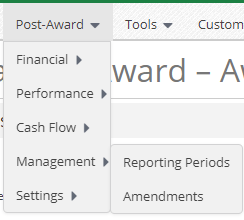 3
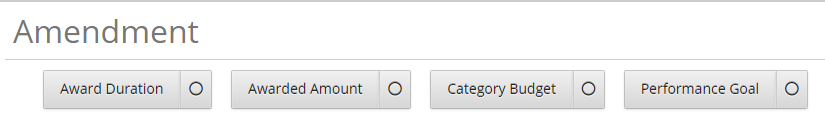 i
ii
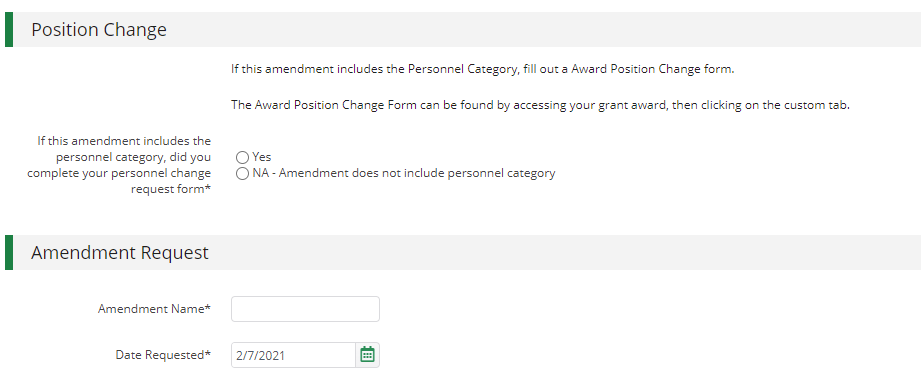 4
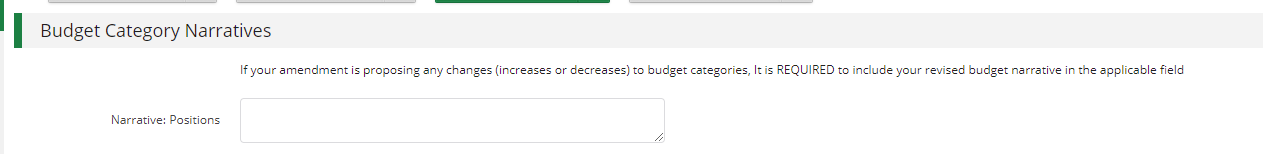 5
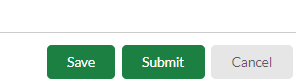 Award Position Change Form & Other Program Funding Form
Award Position Change Form & Other Program Funding Form
32
From the Grant click on Custom > Award Position Change form OR Other Program Funding Form
Click on the plus icon in the upper right-hand corner
After information is entered click Create (bottom right-hand corner)
1
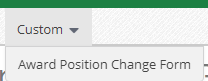 2
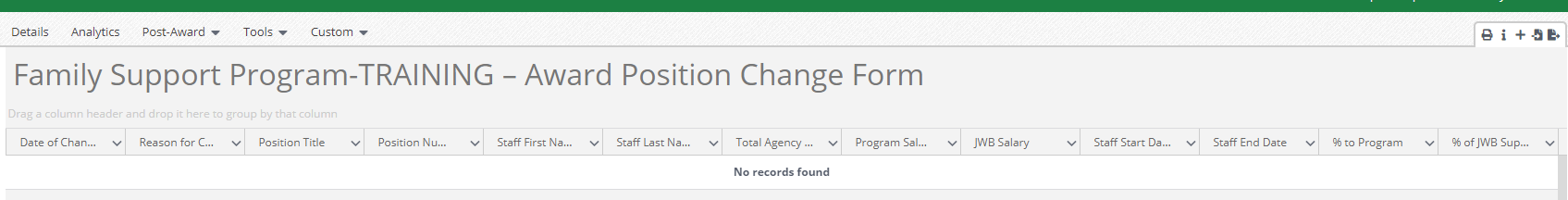 3
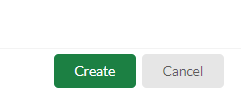 Available Reporting
Available Reporting
34
Grant Dashboard
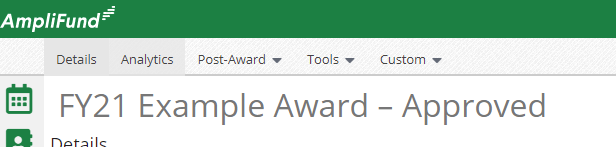 Other Reports
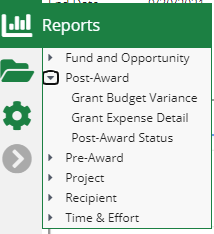